Администрирование на портале ЯКласс
Герасимова С.А. , учитель информатики, МАОУ гимназия № 9
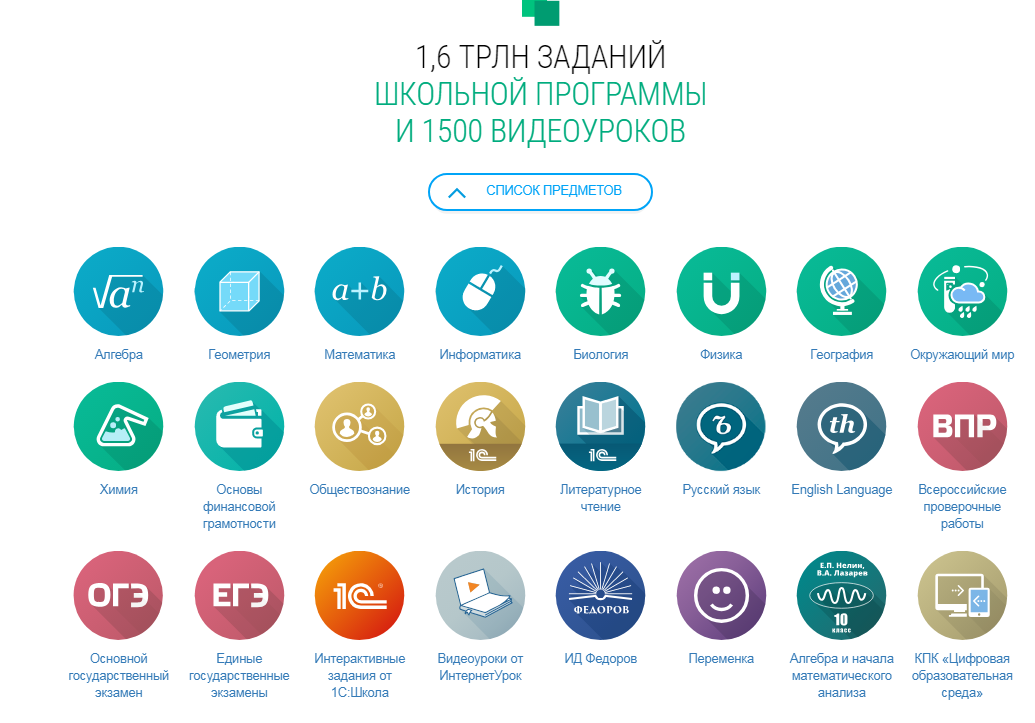 Предыстория:
В начале 2019-2020учебного года  гимназия № 9 участвовала в апробации платформы ЯКласс:
Месяц бесплатной подписки Я+ ученикам и учителям (сейчас – 2 недели, если школа подключается впервые);
8А класс + учителя подключали детей по своему предмету на своё усмотрение;
Классный руководитель;
Физика, химия, биология, география, информатика, математика;

Продолжили только математику.
Регистрация:
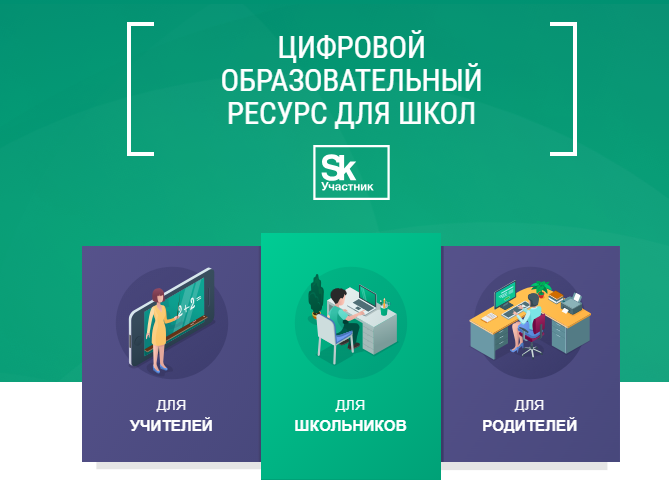 Регистрация:
На сайте роль – учитель
Администратору присваиваются доп. права
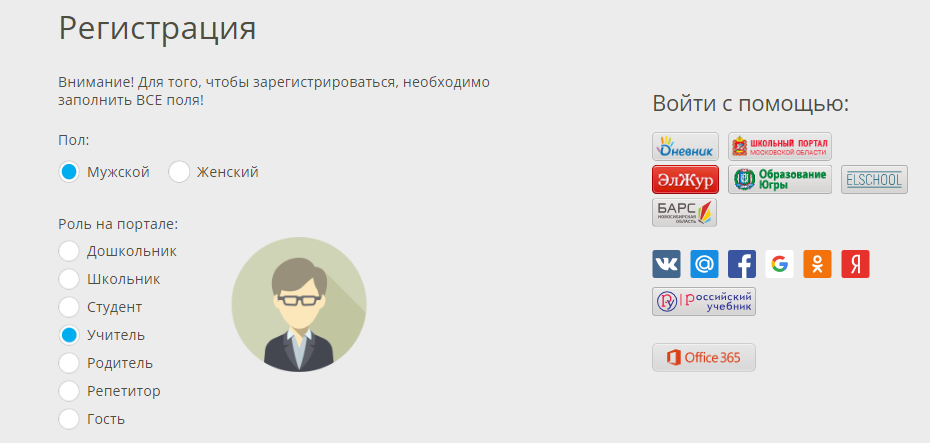 Учителя регистрируются на Якласс:
быстро – входят через один из журналов, который прикреплён к школе;

Или заполняют анкету, телефон, почту – для авторизации, выбрать школу из существующих (если вы не первый учитель, который из этой школы регистрируется).
Учителя регистрируются на Якласс:
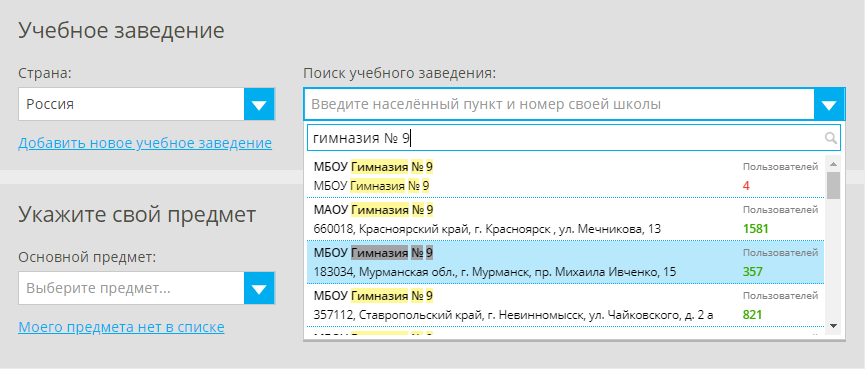 Учителя регистрируются на Якласс:
Администратором может стать любой заинтересованный учитель школы, нужно написать письмо-заявку на ЯКласс. 
После проверки ему присваиваются дополнительные права. 
В настоящее время, когда много школ регистрируются, они сами могут выбрать самого активного.
На почту придёт письмо, что вы администратор + инструкция.
Администратор – наставник своей школы по работе с ЯКласс, помощники службы поддержки.
Возможности администратора:
Новый раздел УПРАВЛЕНИЕ ПОЛЬЗОВАТЕЛЯМИ
в списке НЕПРОВЕРЕННЫХ УЧИТЕЛЕЙ будут учителя, которых нужно подтвердить/удалить (им придёт письмо, что Вы - администратор)
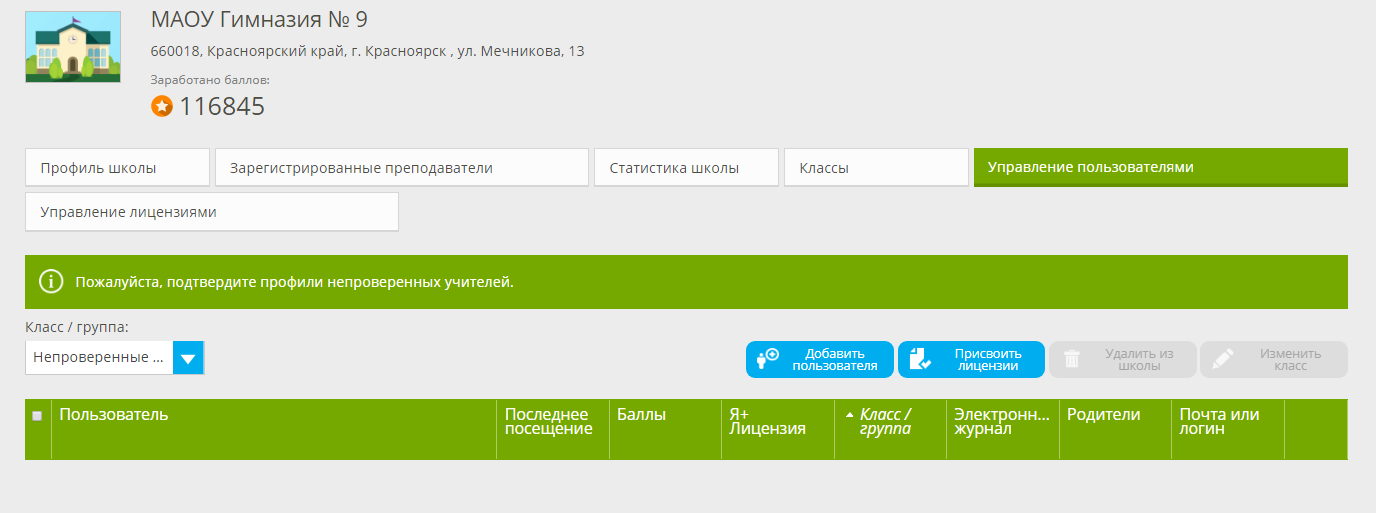 Профиль школы:
Ниже видны активные классы и активные ученики
Преподаватели:
Можно видеть всех учителей и зайти в их профиль:
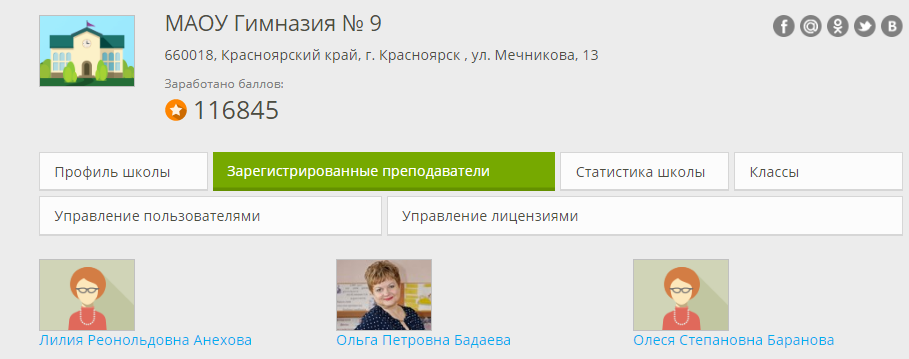 Преподаватели:
В профиле видно сертификаты, профиль можно редактировать и изменить пароль.
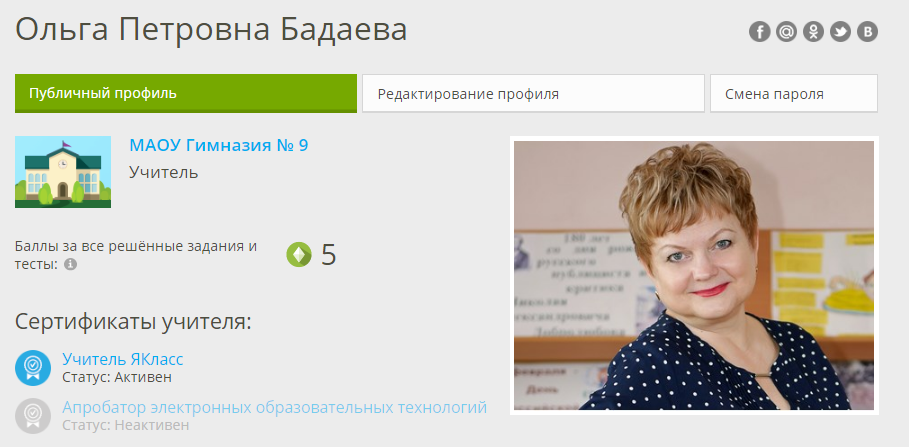 Преподаватели:
У каждого учителя в профиле:
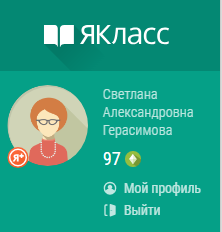 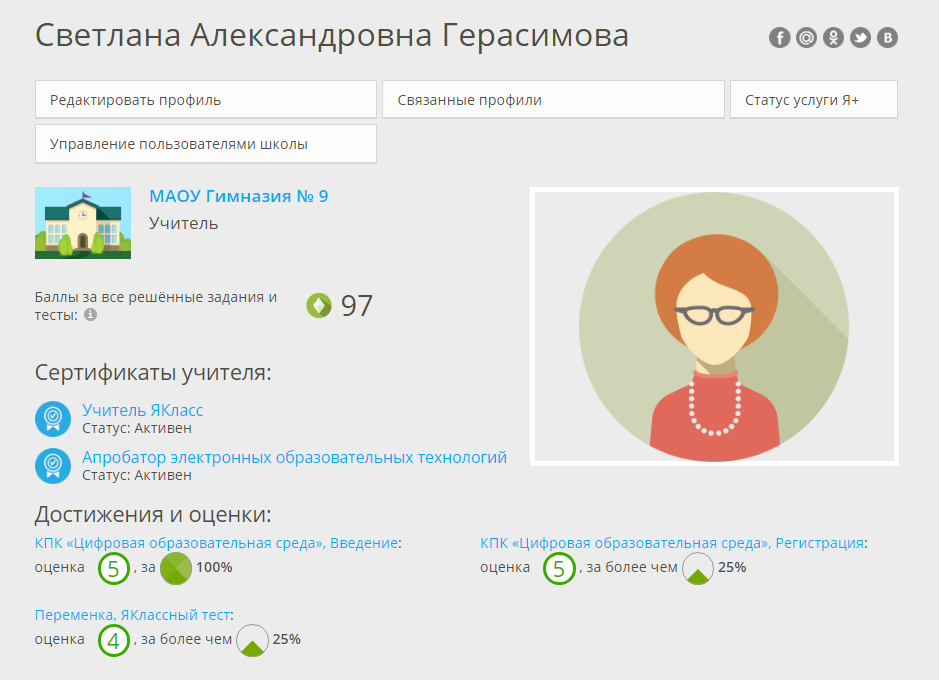 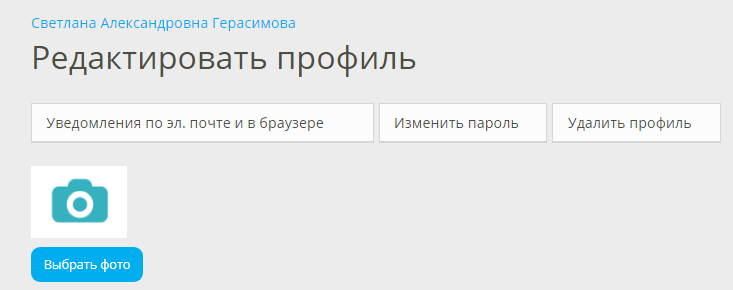 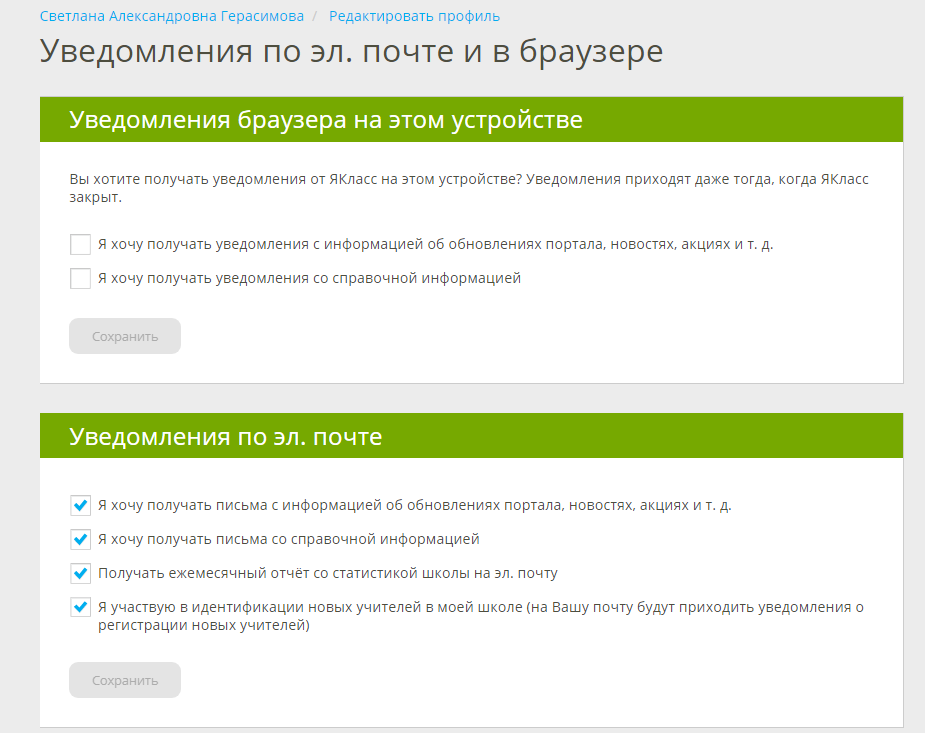 Сертификаты учителя:
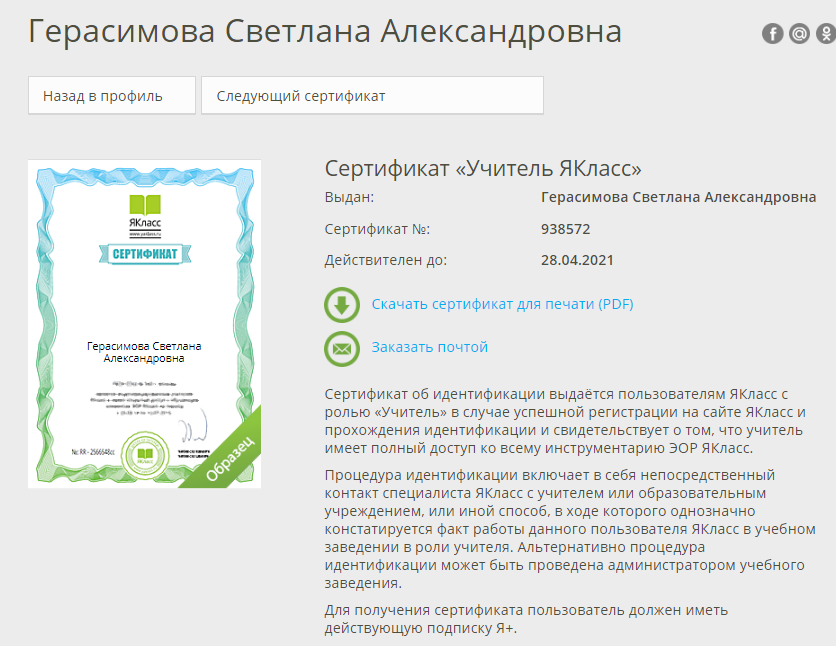 Сертификаты учителя:
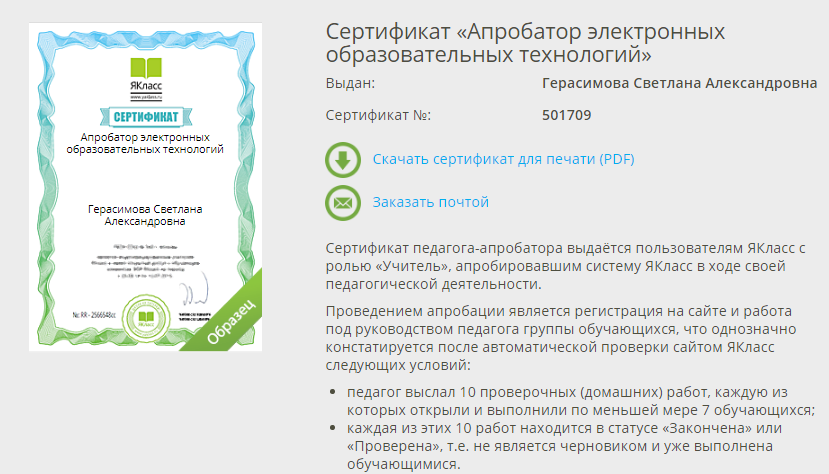 Сертификаты учителя:
Статистика по сертификатам:
Администратор видит наличие сертификатов у всех учителей школы
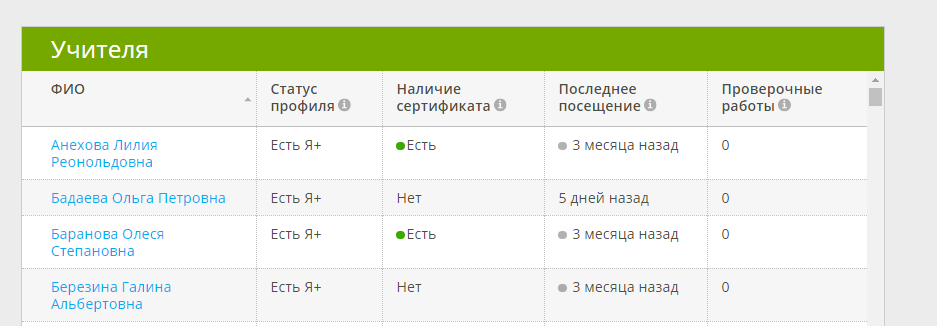 Статистика школы:
СТАТИСТИКА ШКОЛЫ – в конце месяца приходит информация на почту об активности школы, учителей, рейтинги и рекомендации.
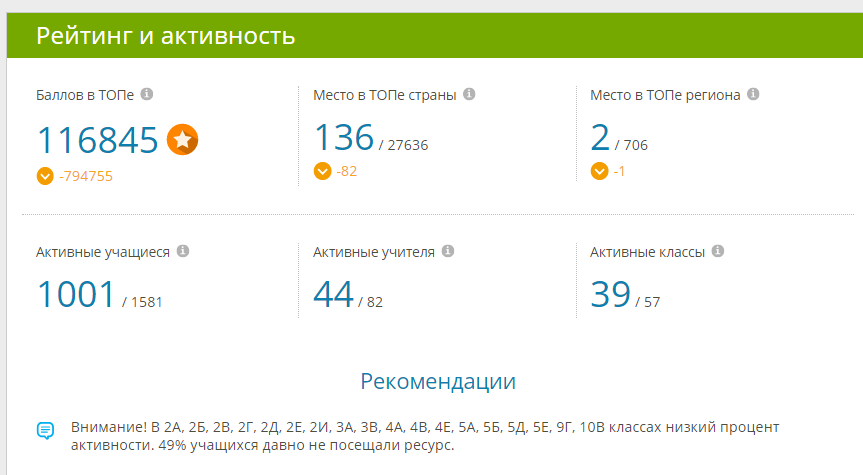 Статистика школы:
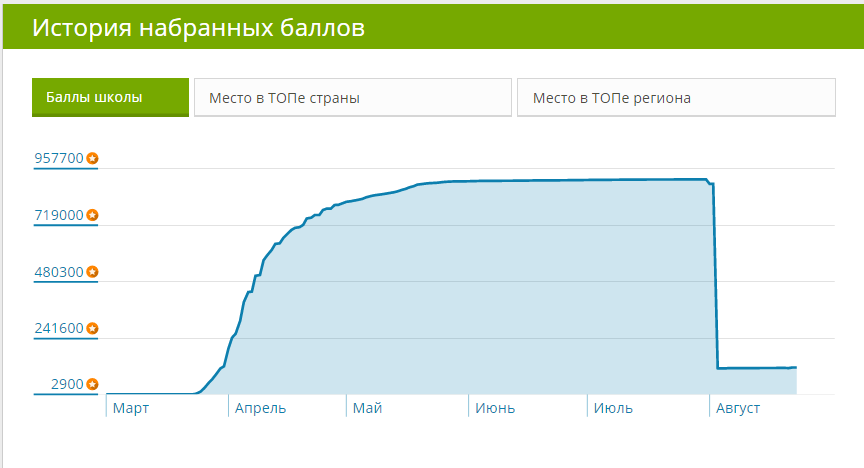 Статистика школы:
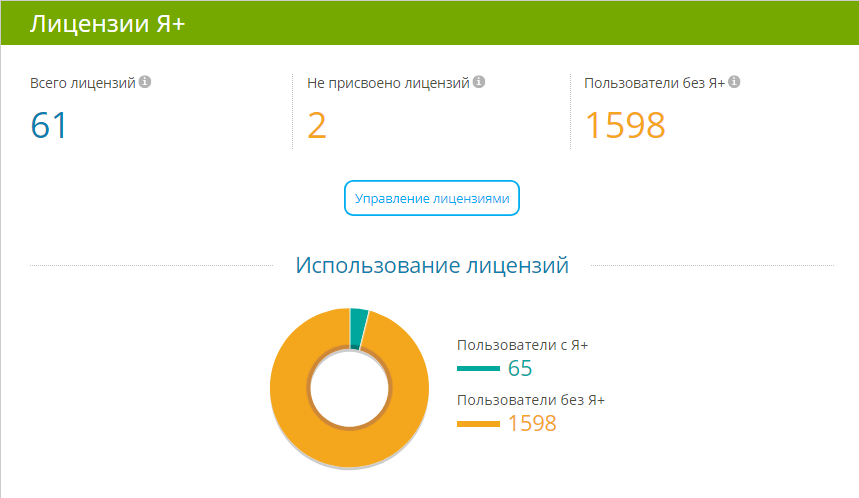 Лицензии Я+:
Администратор  присваивает ЛИЦЕНЗИИ учителям или ученикам на подписку Я+ 
Лицензии даются на определённый срок, их можно переприсваивать, если учитель уволился или ученик выбыл. 
Пакет лицензий, который приобретает школа,  привязаны к школе, их можно распределять между учителями или учениками только этой школы. 
Можно переключать многократно.
Лицензии Я+:
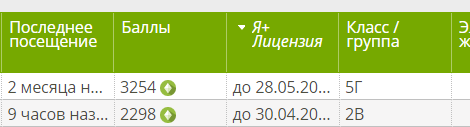 Классы:
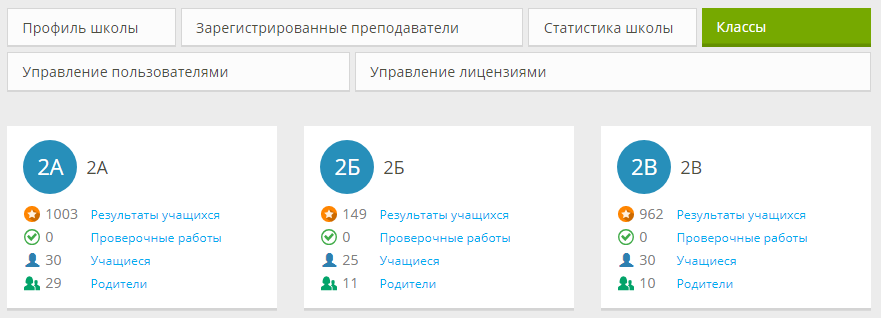 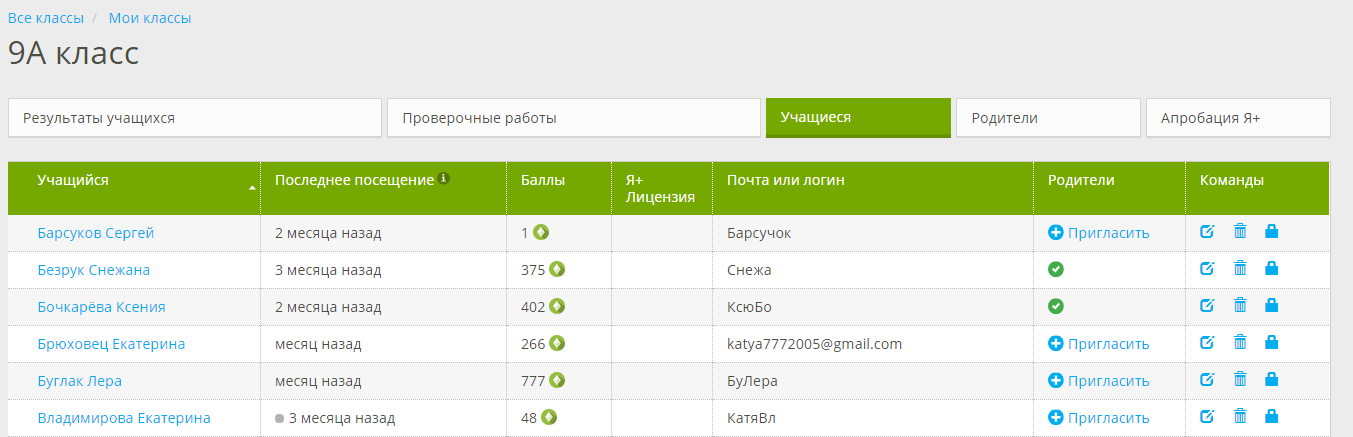 Классы:
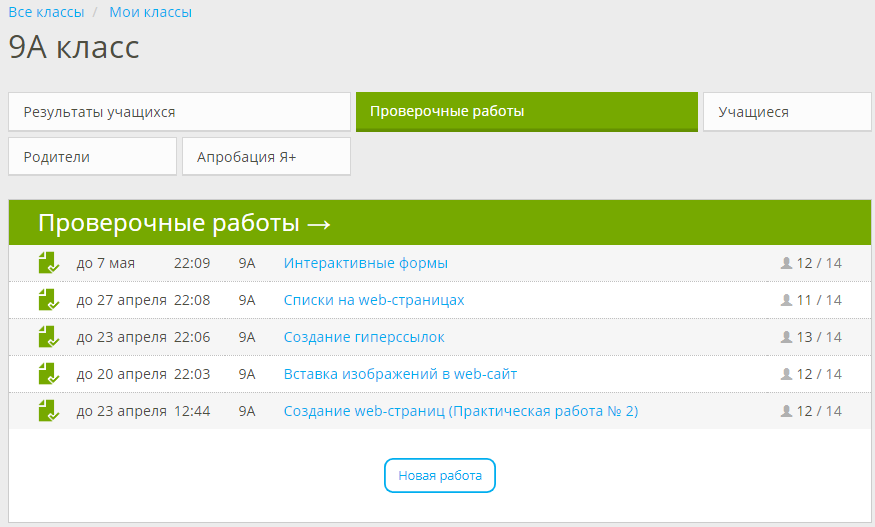 Классы:
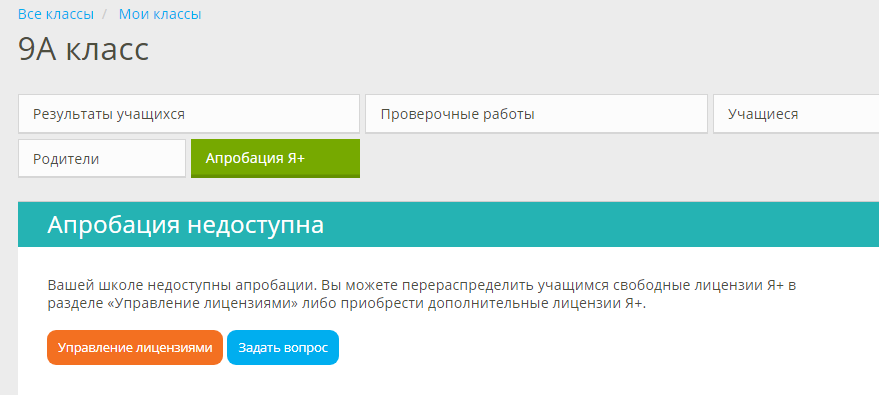 Соревнования:
Можно наградить учеников грамотами за достижения в ЯКласс.
Соревнования:
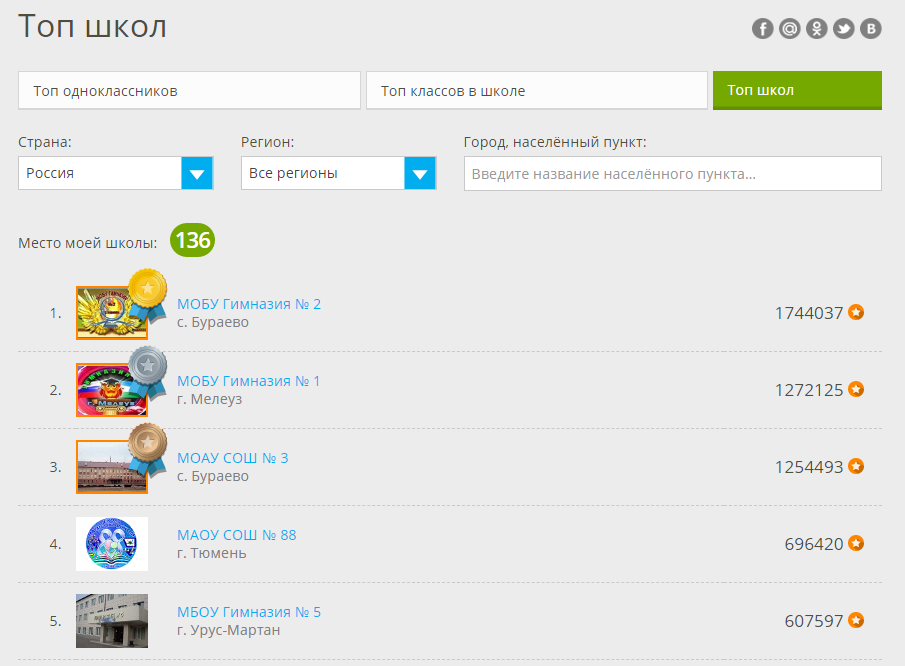 Соревнования:
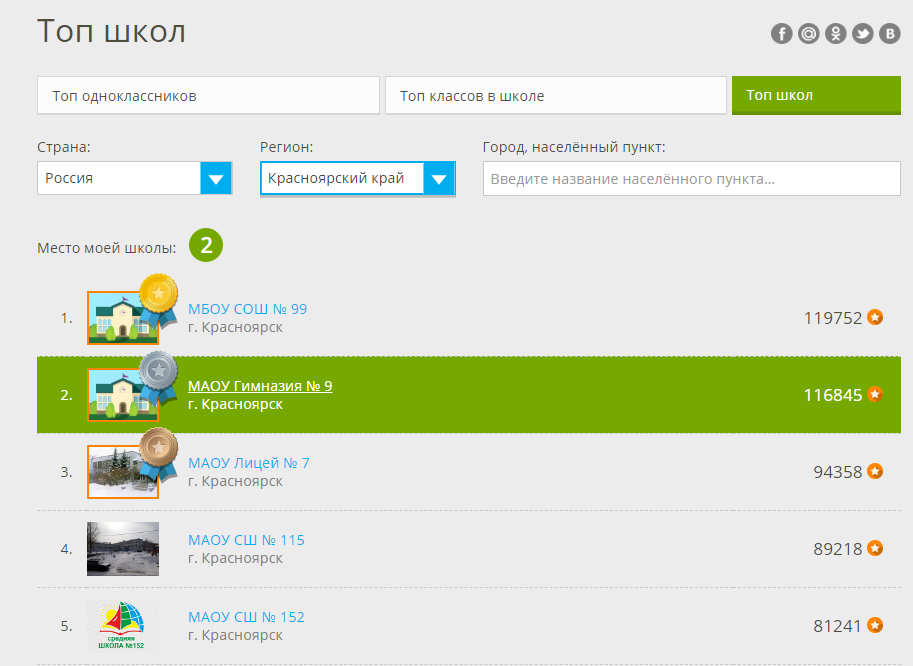 Что изучить на ЯКласс при подготовке программ на следующий год:
Справочный раздел.
Предметы – курс повышения квалификации «Цифровая образовательная среда» (в самом конце перечня предметов)
Вебинары – реальный «живой» опыт учителей, лучшая практика школ. 
    - подсказка по ключевым словам (правый нижний угол)
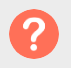 Вебинары:
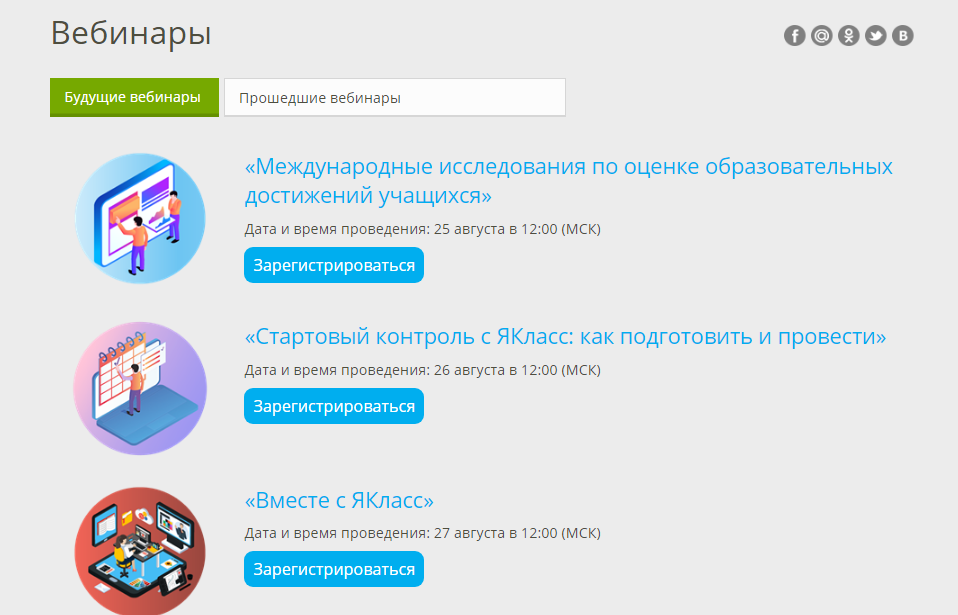 Вебинары:
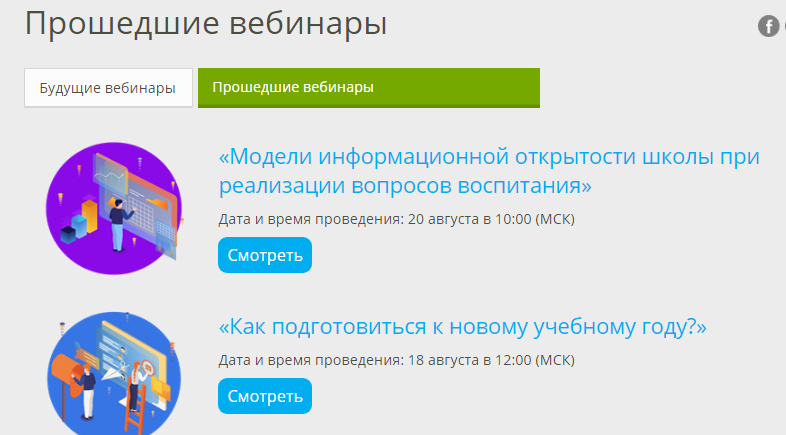 Спасибо за внимание!

Ваши вопросы?